Готовимся к Пасхе!
Упаковка «Пасхальный зайчик»
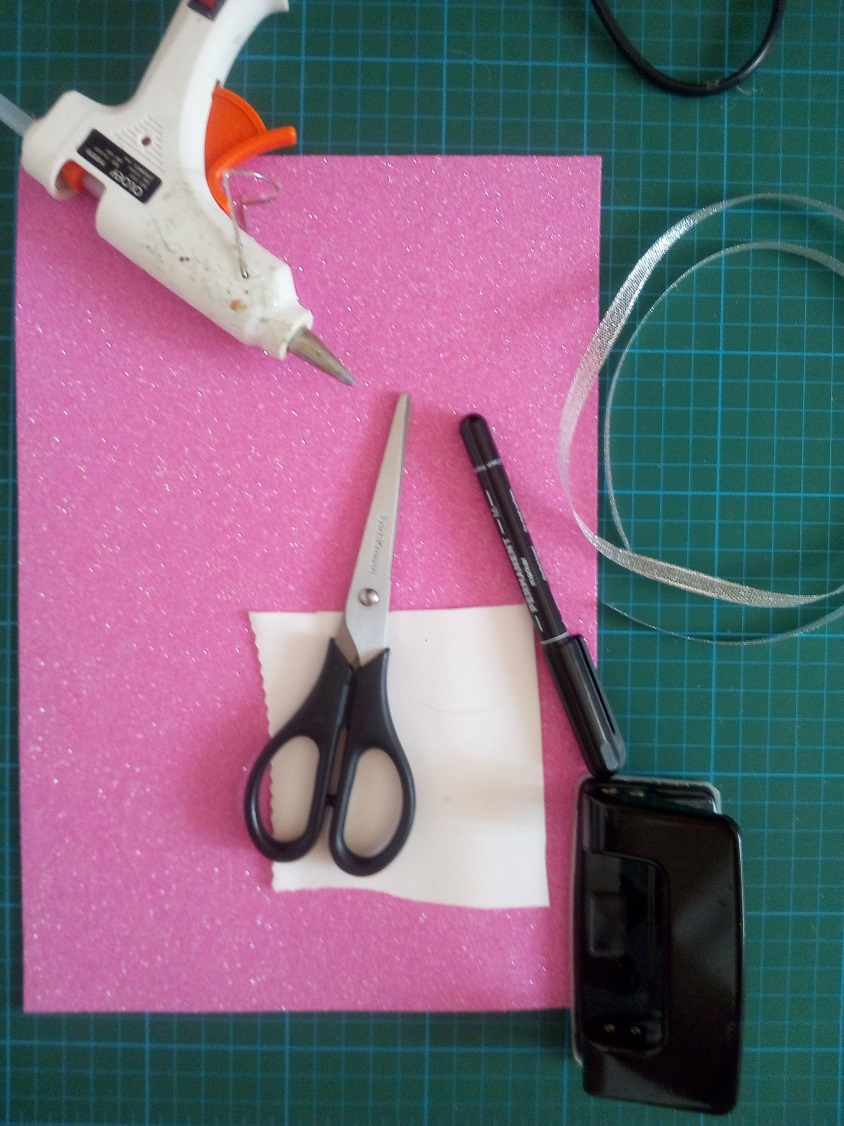 Нам понадобятся:Материалы: фоамиран белый и цветной, ленточка.Инструменты: клей-пистолет, зубочистка, ножницы, маркер перманентный, дырокол.
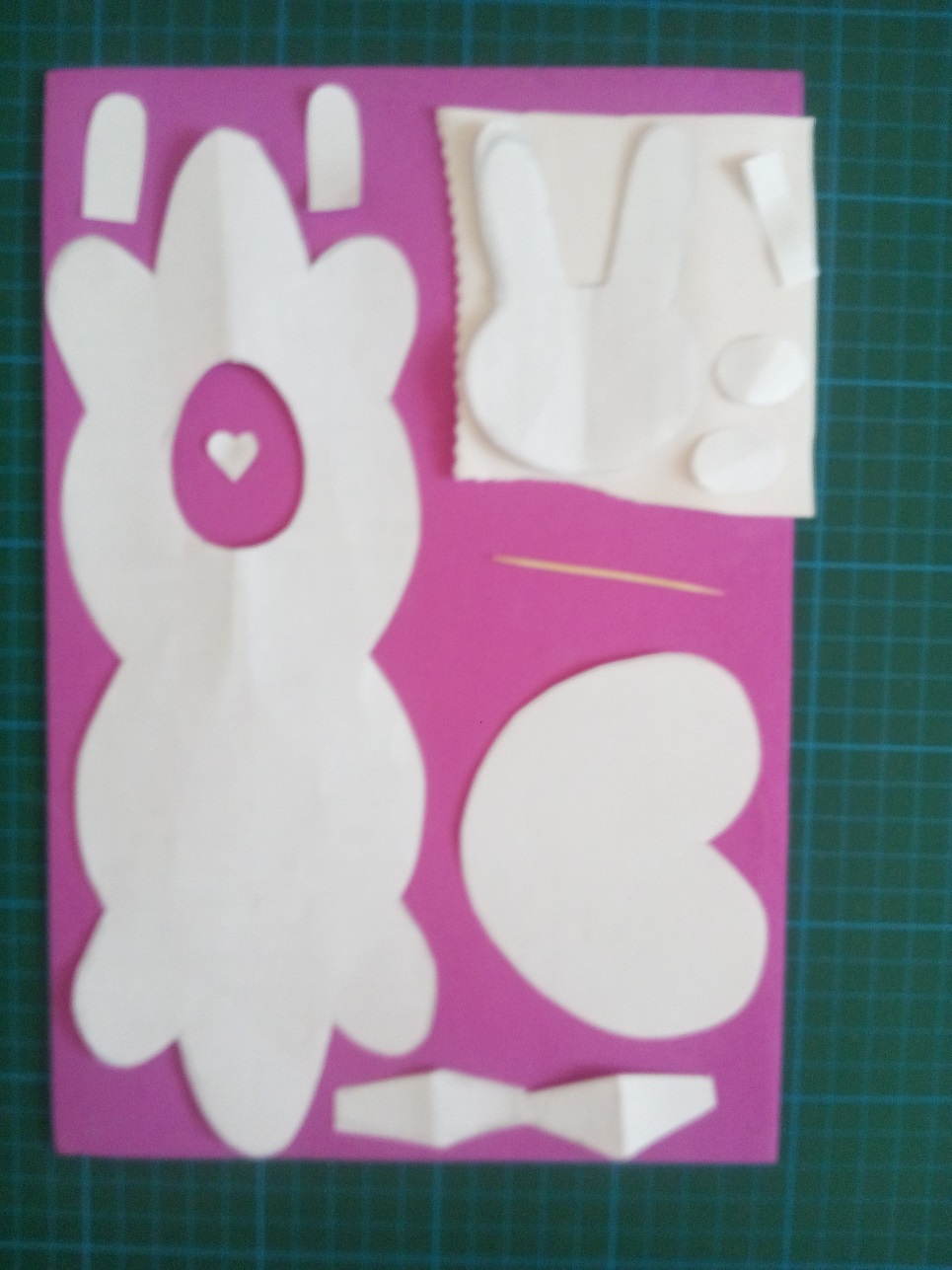 При помощи зубочистки обведем детали на белом и цветном фоамиране
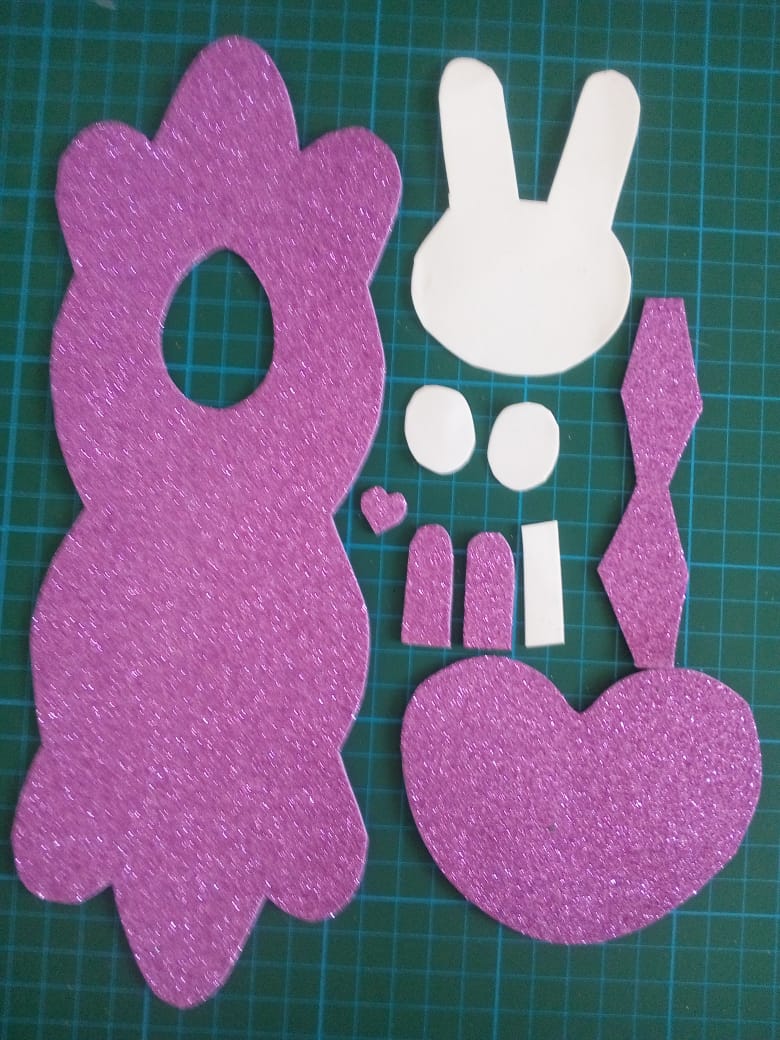 Вырежим детали
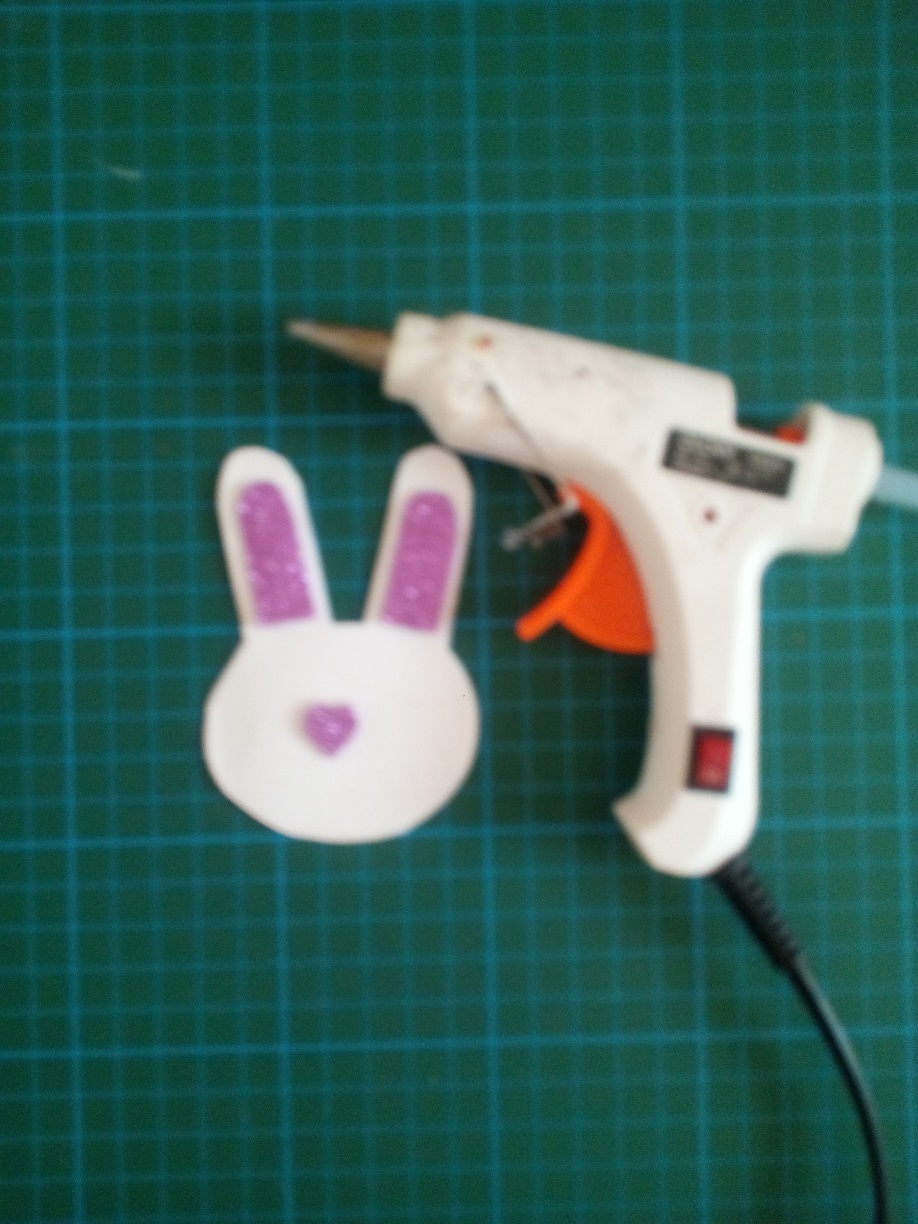 Приклеим на горячий клей детали оформления головы
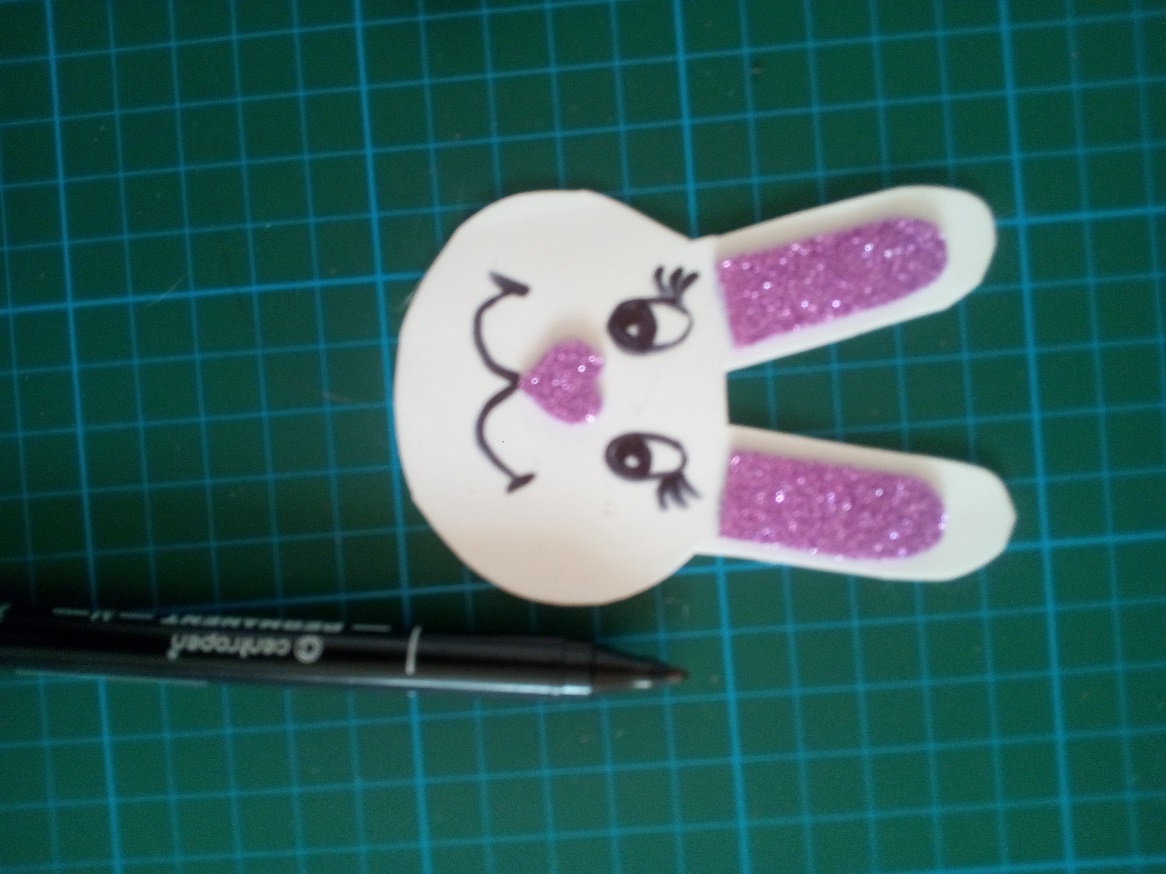 Дорисуем маркером  весёлую мордочка зайки
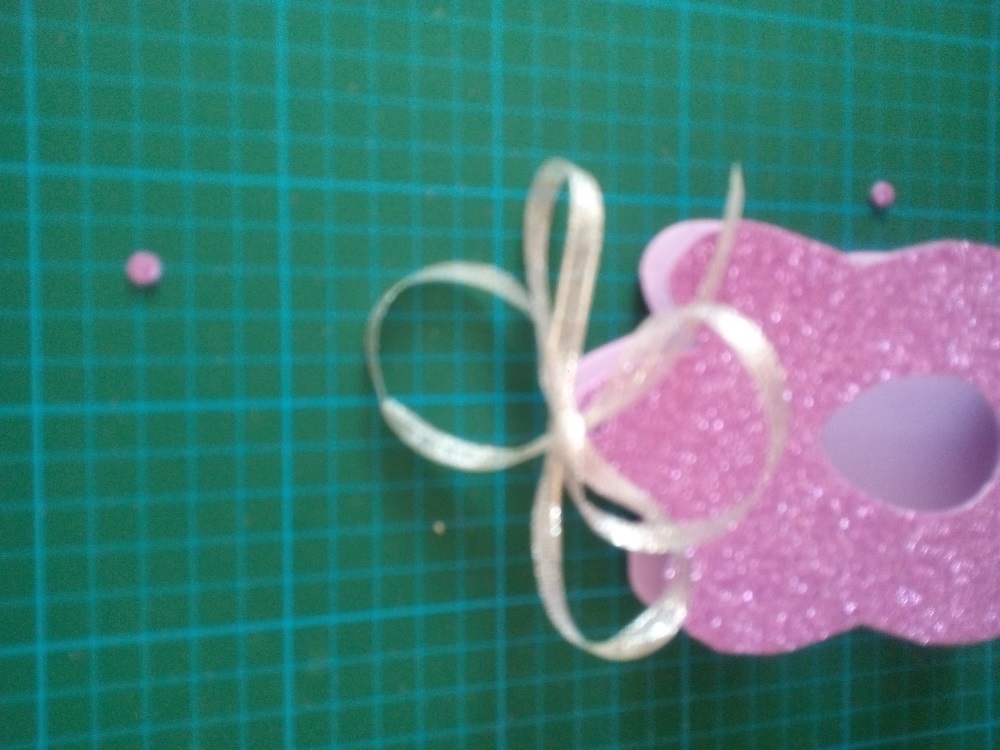 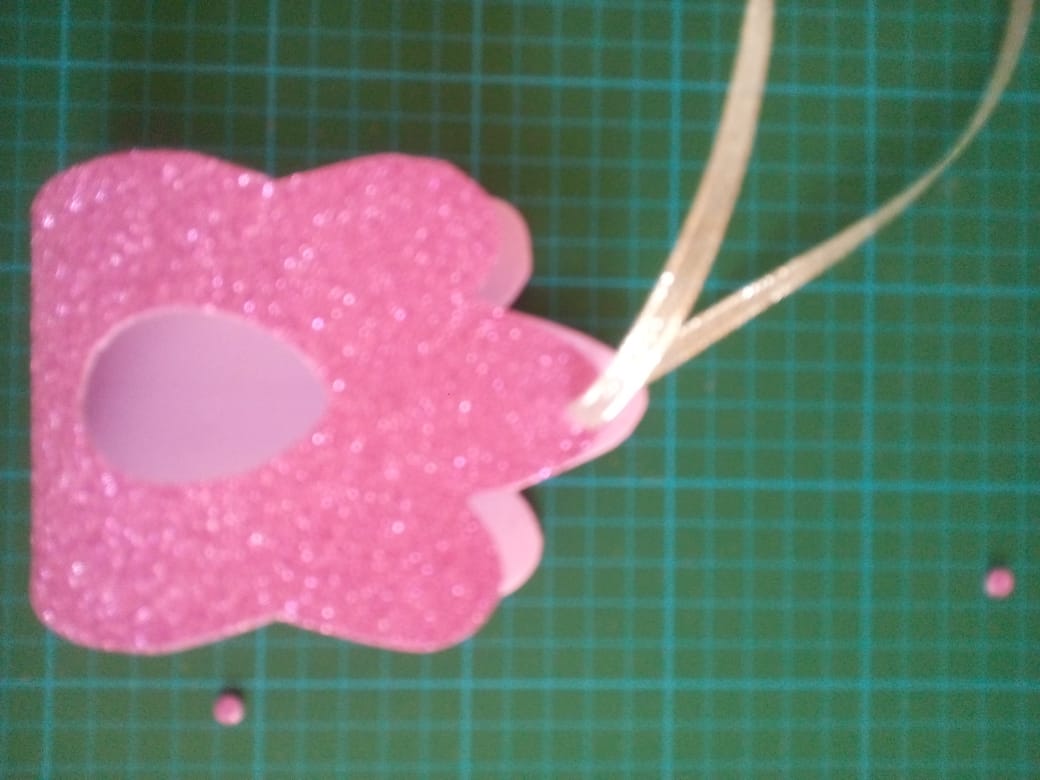 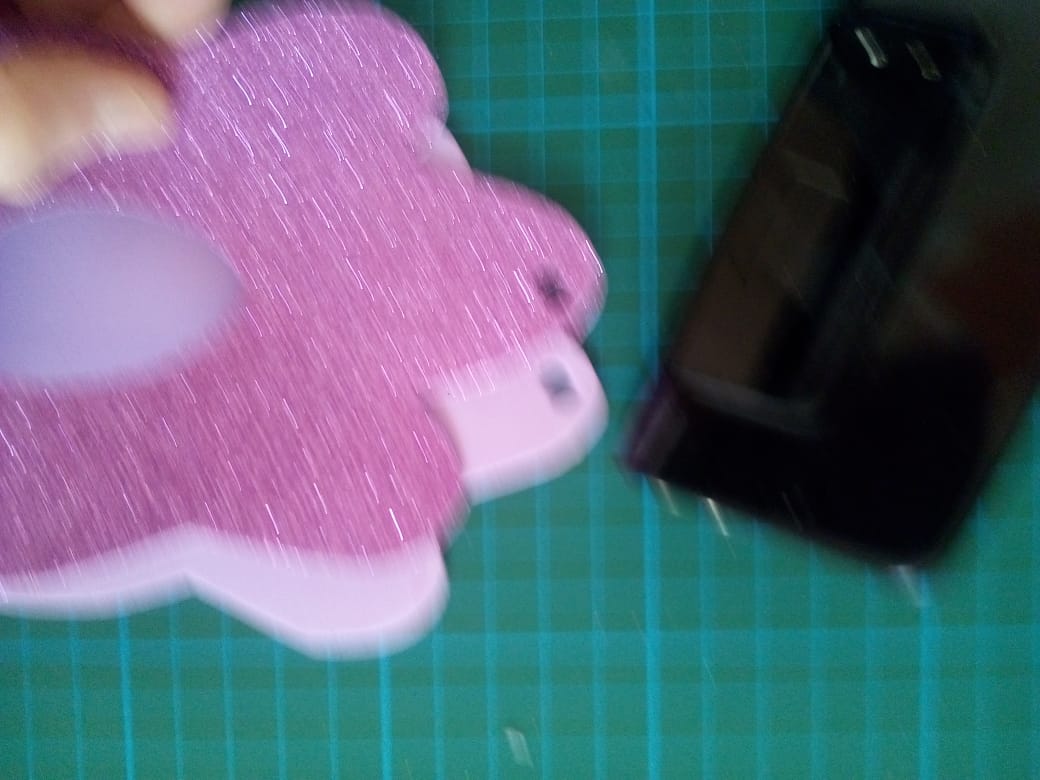 При помощи дырокола делаем отверстие, продеваем ленту и завязываем бант
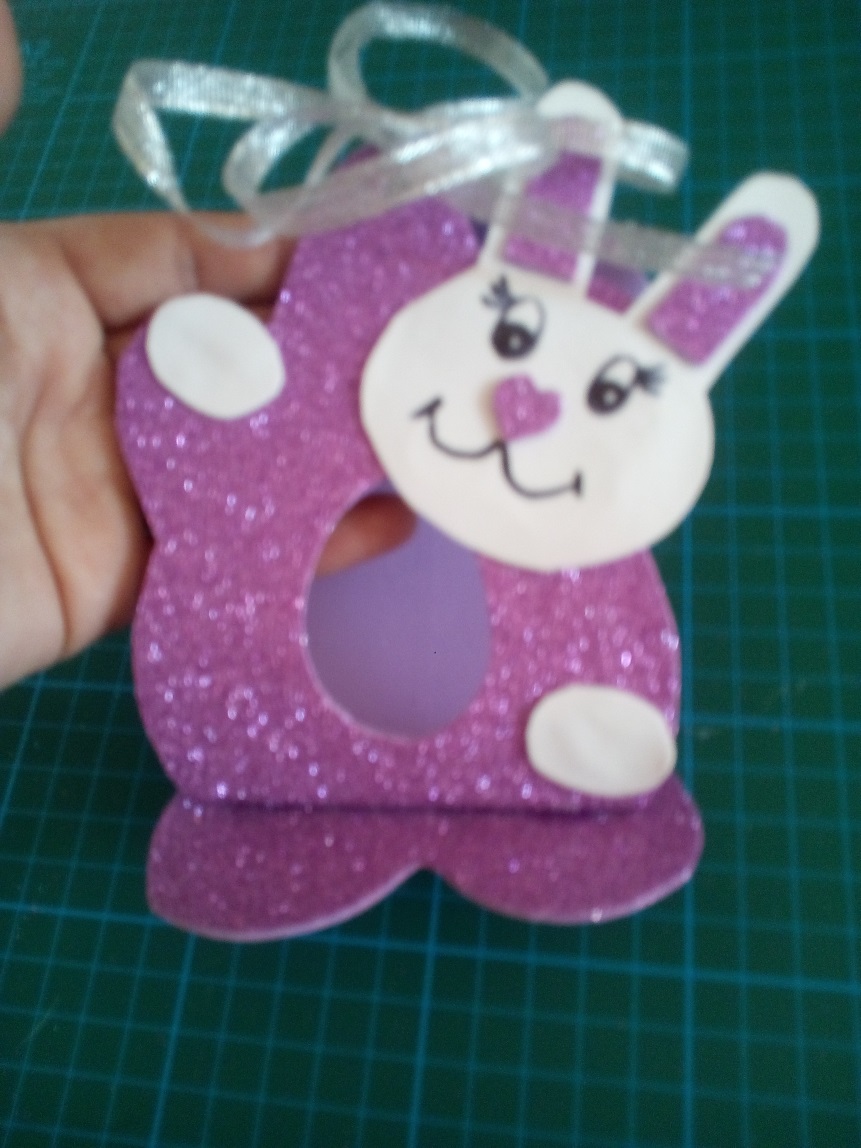 Присоединяем к готовому туловищу лапки и мордочку. Приклеиваем деталь нижних лапок
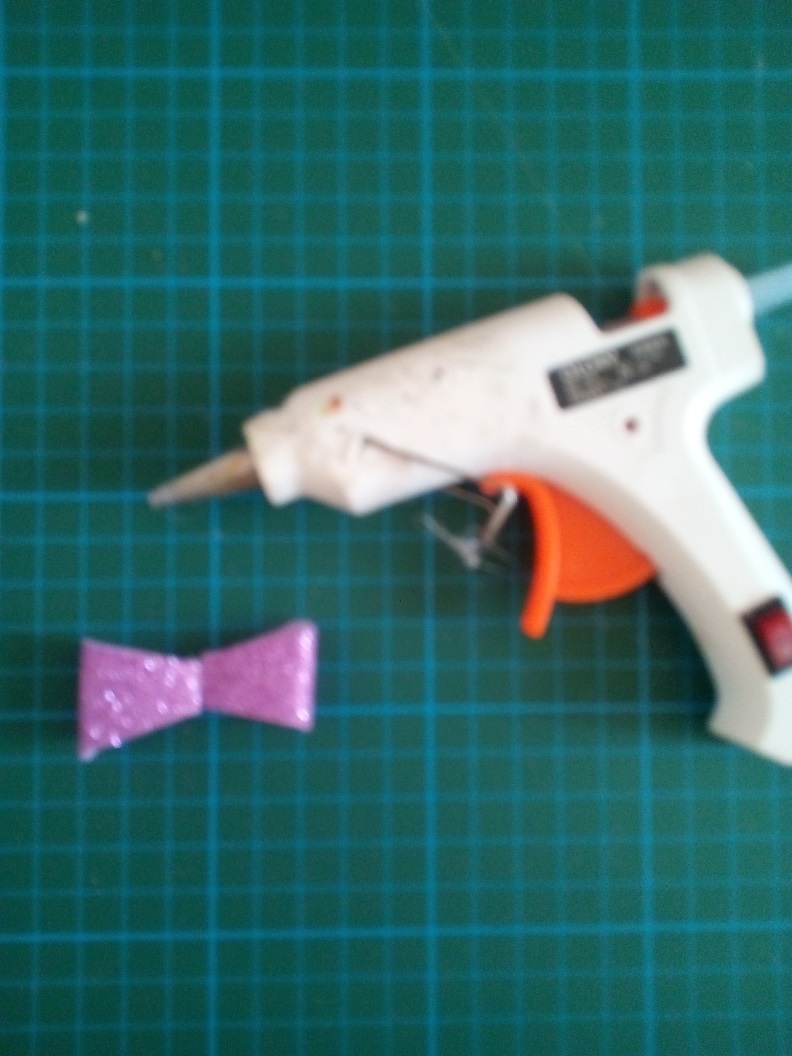 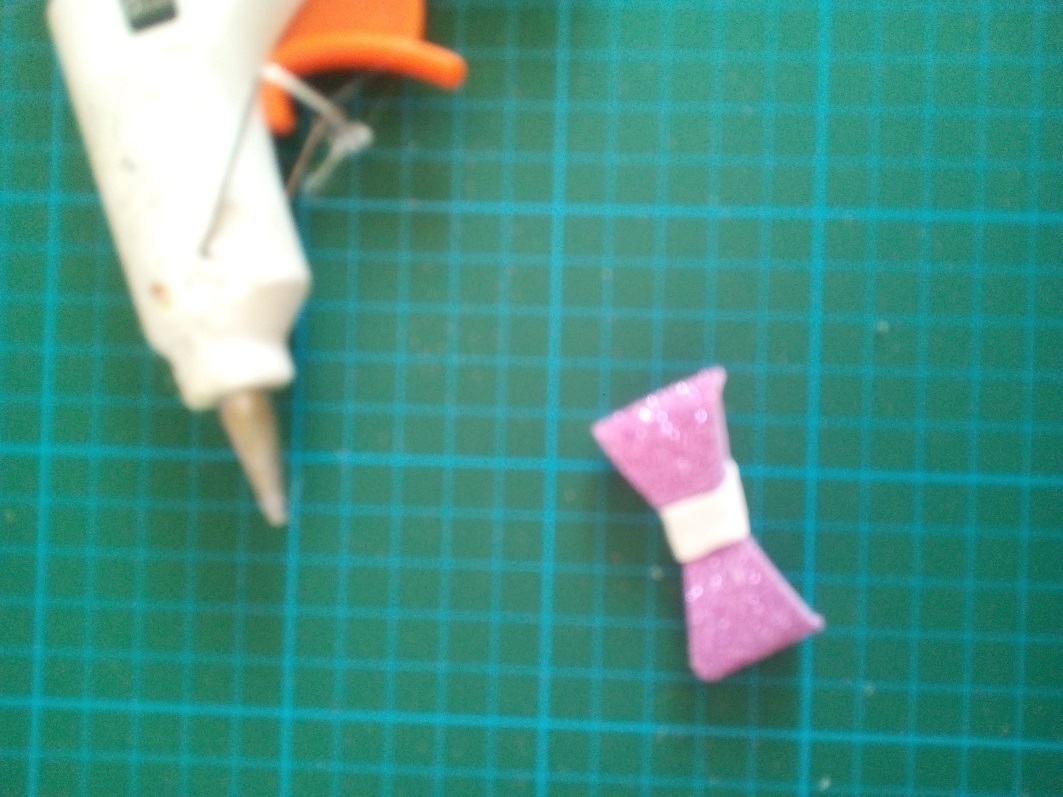 Делаем бантик
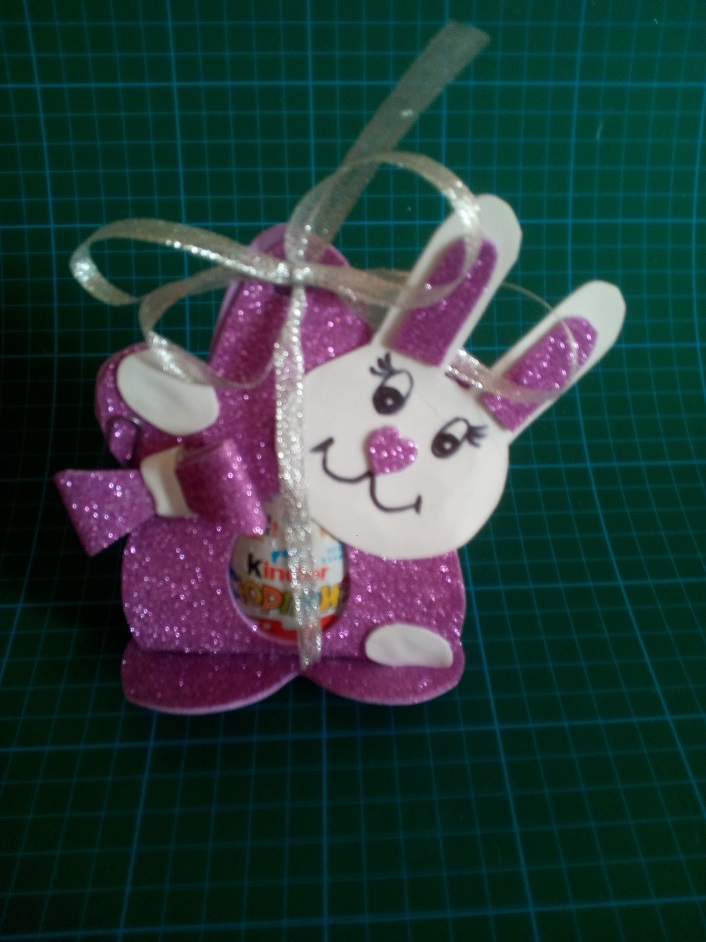 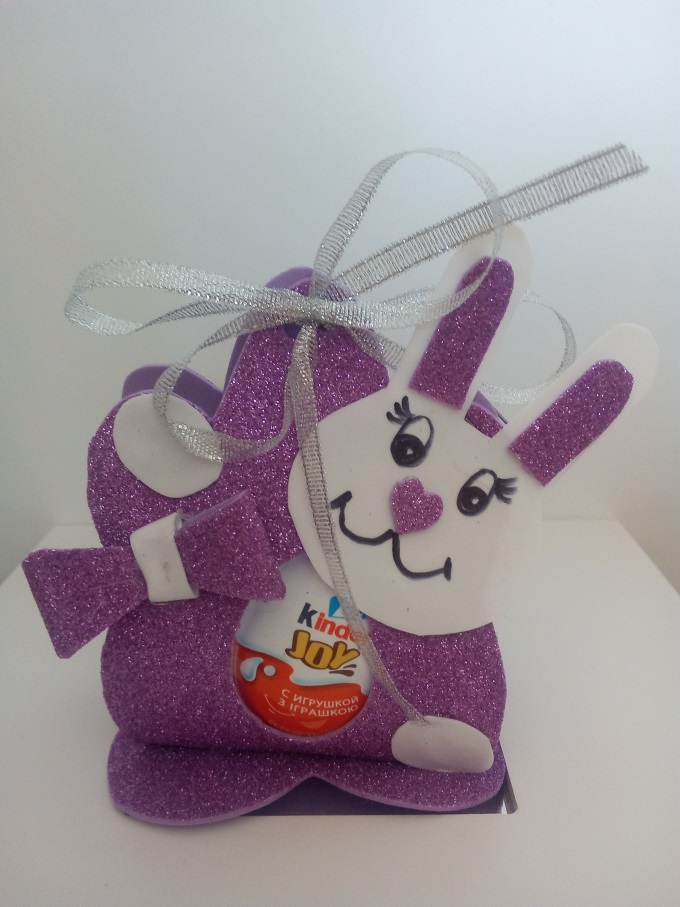 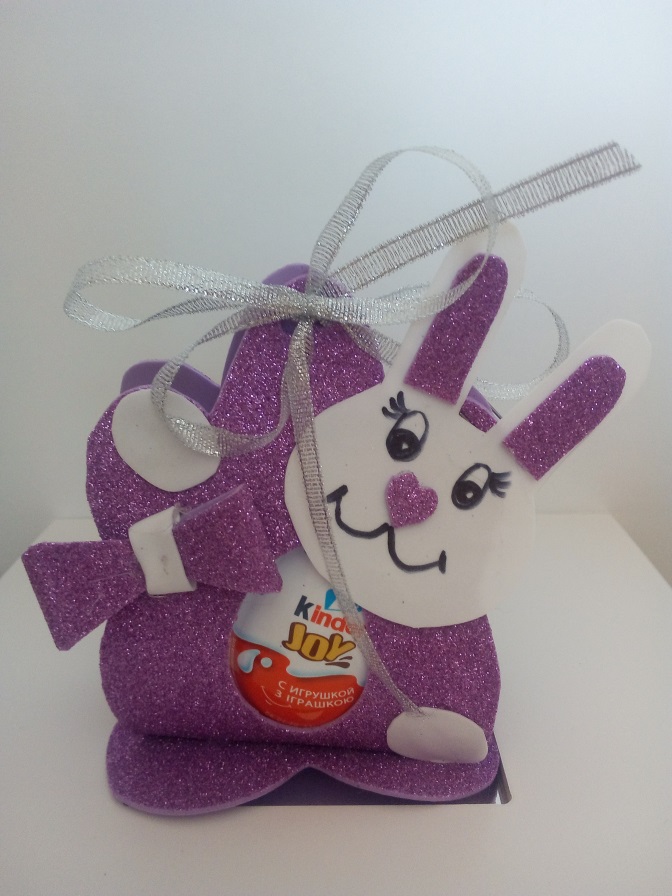 Крепим готовый бантик на клей. Упаковка «Пасхальный зайчик» готова!